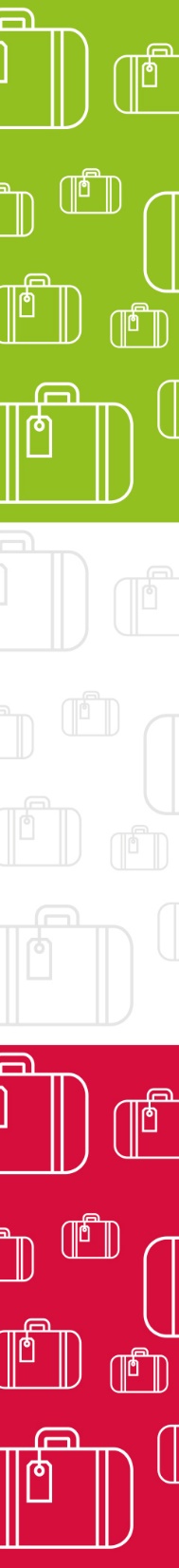 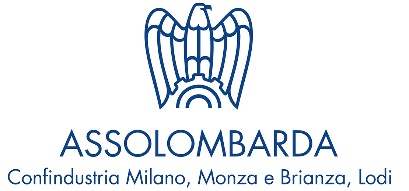 Logo
RAGIONE SOCIALE
Claim
Filiera Attrattività & Hospitality
Who we are

…………………………………………………………………………………………………………………………………………………………………………………………………..
Product description
Claim/production description

……………………………………………………………….
Immagine
Immagine
Claim/production description

……………………………………………………..
Immagine
Contacts
T. 000.000000
nome.cognome@mail.it
www.sitointernet.com